Website Redesign
Current website
Content is generally quite good

Design is outdated

Navigation difficult

Need to prioritize what is on the home page
2
Web hits 2019
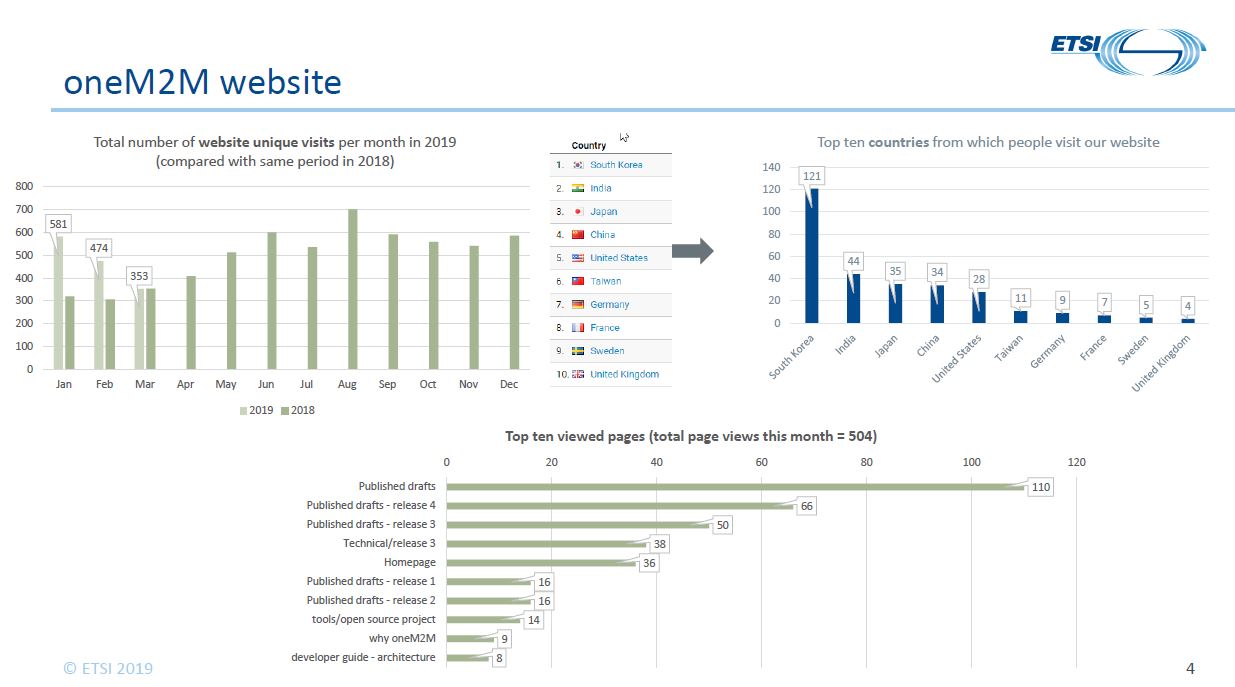 In January
oneM2M had 581 hits. 
3GPP had 187,061
3
Quote for new website design
I contacted ProActive PR agency following our meeting in Malaga
Received a questionnaire from the agency they deal with
Filled in the questionnaire with Roland & Laurent
Basically it was asking what we do, who our competition is, etc

Quote sent back was £20,000
Approx $26,000

Marcom budget for 2019 gives us $20,000
Do we try to negotiate down?
Contact other designers?
Ask oneM2M partners for more money?
…
4